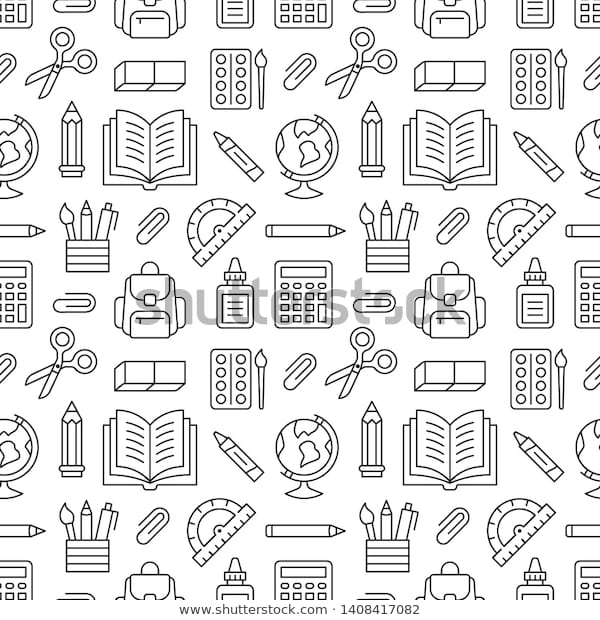 MATERIAL DE APOYOUnidad 1 guía n°9Lenguaje y Comunicación 6to básicoCualquier consulta, relacionada con las guías o contenidos de la asignatura, debes realizarla al correo:marjorie.palominos@colegio-mineralelteniente.cl
Recuerda que en tu cuaderno siempre debes anotar la fecha, objetivo y habilidad.
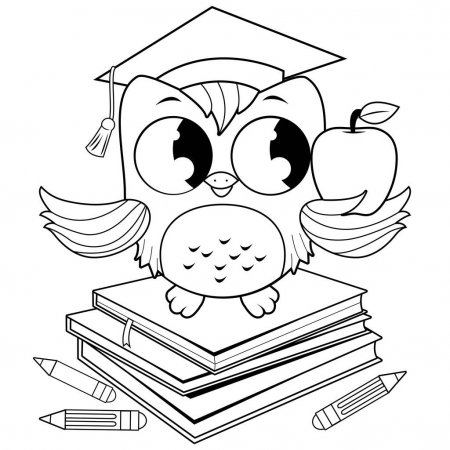 Tú decides si escribes la actitud porque lo importante de ella es que la cumplas y la demuestres en tu conducta.
RECORDEMOS: Estructura interna o de fondo
https://www.youtube.com/watch?v=C-UflJ7v-PI&t=256s
SE SUGIERE VER EL VIDEO EXPLICATIVO SOLO HASTA LOS 05:32.
Cuando hablamos de estructura interna, hablamos de las partes del poema que podemos identificar una vez que lo leemos. Las interpretamos y analizamos el texto para saberlas.
HABLANTE LÍRICO

Es una voz ficticia creada por el autor.
Es quien se expresa en el poema.

Por ejemplo:
“Madre, cuando sea grande,
¡Ay qué mozo el que tendrás!”

El hablante lírico es UN HIJO y lo sabemos porque habla a su madre y dice “cuando sea grande.”
OBJETO LÍRICO

Es una persona, objeto, animal, que motiva al hablante a expresarle sus sentimientos.

Por ejemplo:
“Madre, cuando sea grande,
¡Ay qué mozo el que tendrás!”

El objeto lírico es LA MADRE y lo sabemos porque es a ella a quien se está dirigiendo el niño.
MOTIVO LÍRICO

Se refiere a qué me está diciendo o de qué me está hablando el hablante lírico.

Por ejemplo:
“Madre, cuando sea grande,
¡Ay qué mozo el que tendrás!”

El motivo lírico podría ser un un hijo que expresa sus sentimientos a su madre.
TEMPLE DE ÁNIMO

Se refiere al sentimiento o estado de ánimo con que el hablante se expresa: amor, esperanza, tristeza, alegría.

Por ejemplo:

El niño del poema puede tener un temple de amor o cariño.